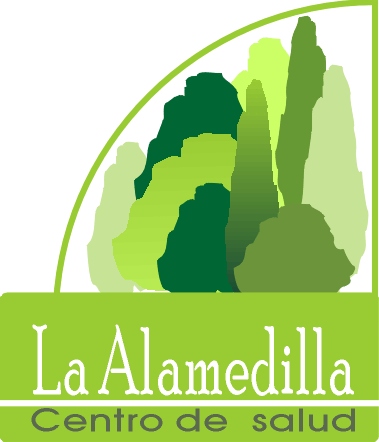 TITULO
Autores:
Unidad de Investigación de Atención Primaria La Alamedilla. Salamanca, España. Laalamedill@gmail.com
OBJETIVOS:
METODOS:
RESULTADOS:
CONCLUSIONES:
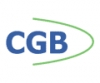 Colaboration in print poster